銅バー加工プロセスの変更による収益改善へのインパクト
製造業に課せられた『史上最大の困難』への羅針盤
出展者プレゼンテーション
株式会社　ジャストプロダクツ
代表取締役　妹尾和典
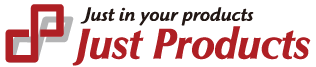 アジェンダ
１．現状
２．解決策
３．事例紹介
１．現状
現状
未検収案件
ウクライナ紛争
円安
納期遅延　入荷未定
コロナ禍
材料高騰
部品不足
資金繰り
上海ロックダウン
サプライヤー弱体化
人材不足
資料　銅地金統計データ
ポイント
１．銅価
２．ＬＭＥ在庫量
３．為替レート
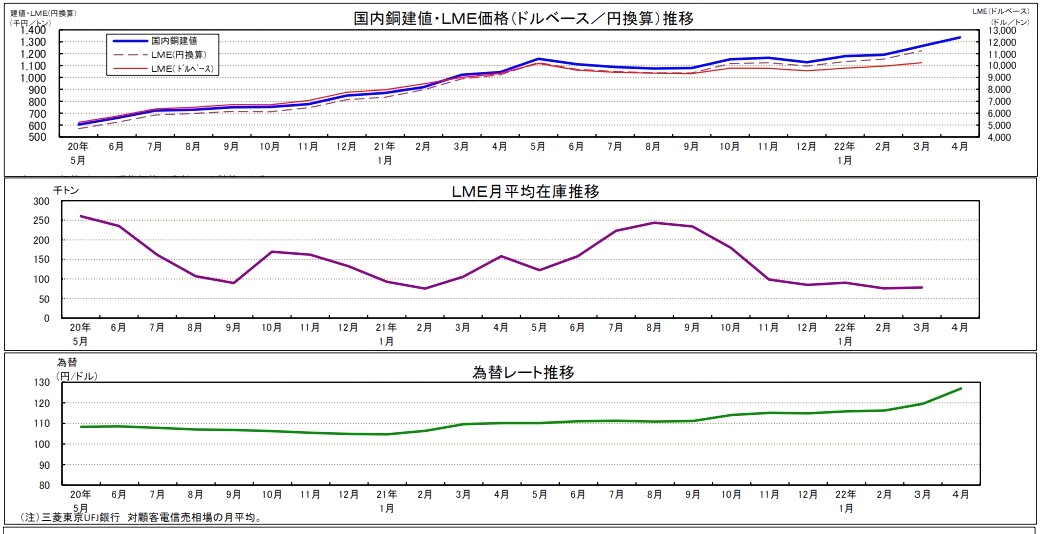 銅価高騰
在庫不足
円安
出典：ＪＣＭＡ日本電線工業会資料
この２年間で・・・
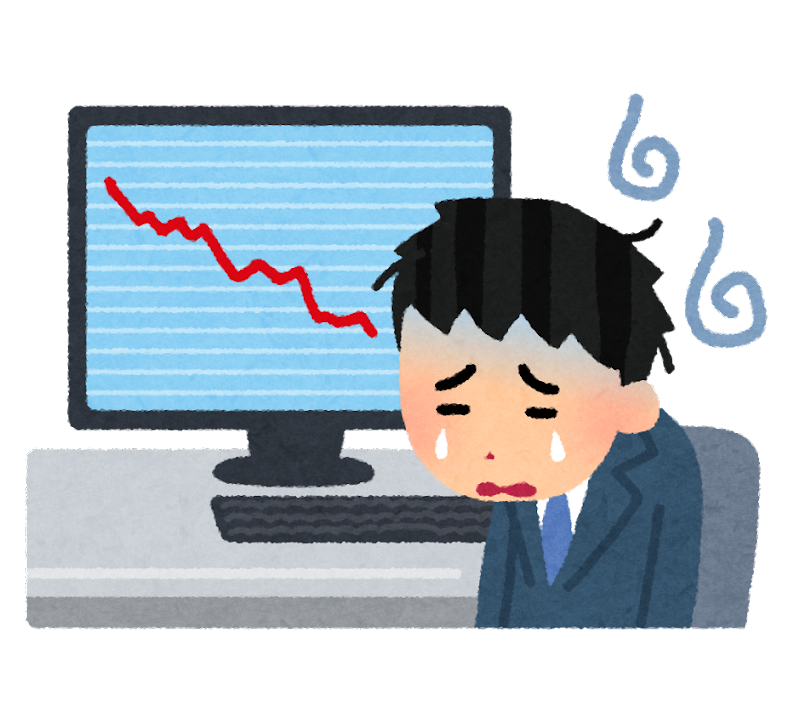 ２．解決策
腹が減った → ラーメン食べたい
麺作り
小麦粉買う
鶏ガラ買う
スープ作り
調理・盛り付け
頂きます！
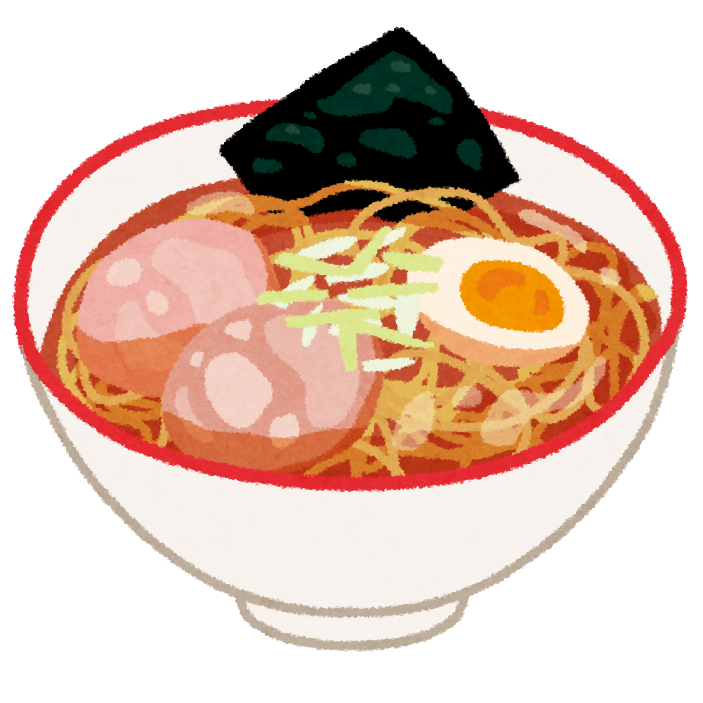 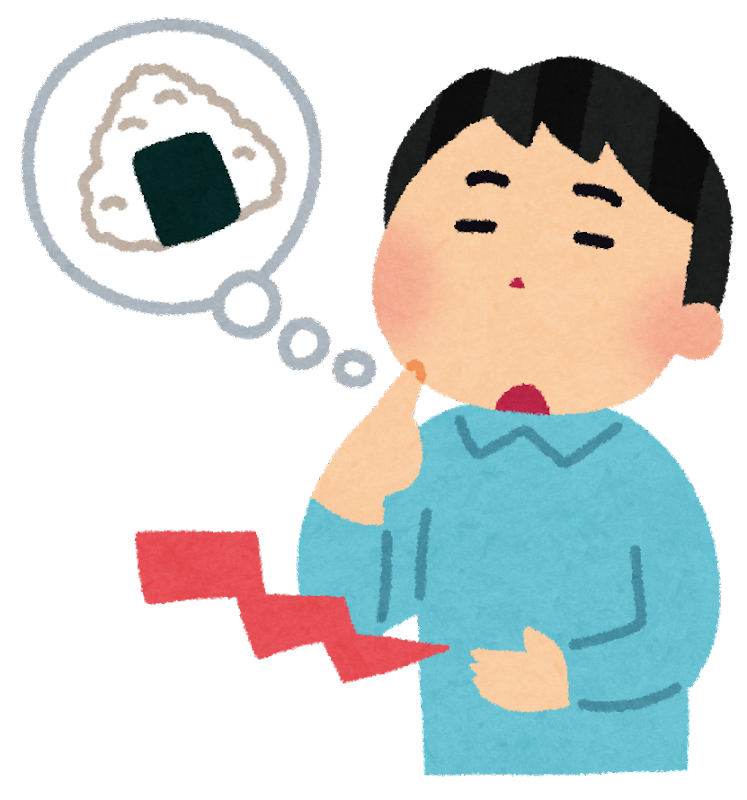 食べるまでの工程がメッチャ長い
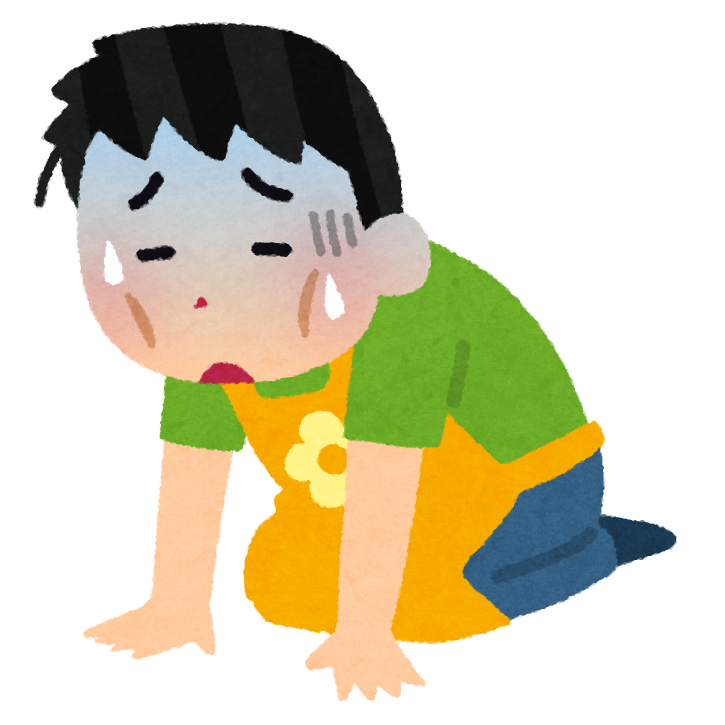 腹ペコの解決策は
ラーメン屋さんへ
満腹！　　　美味かった！！
目的達成の ワンストップ化
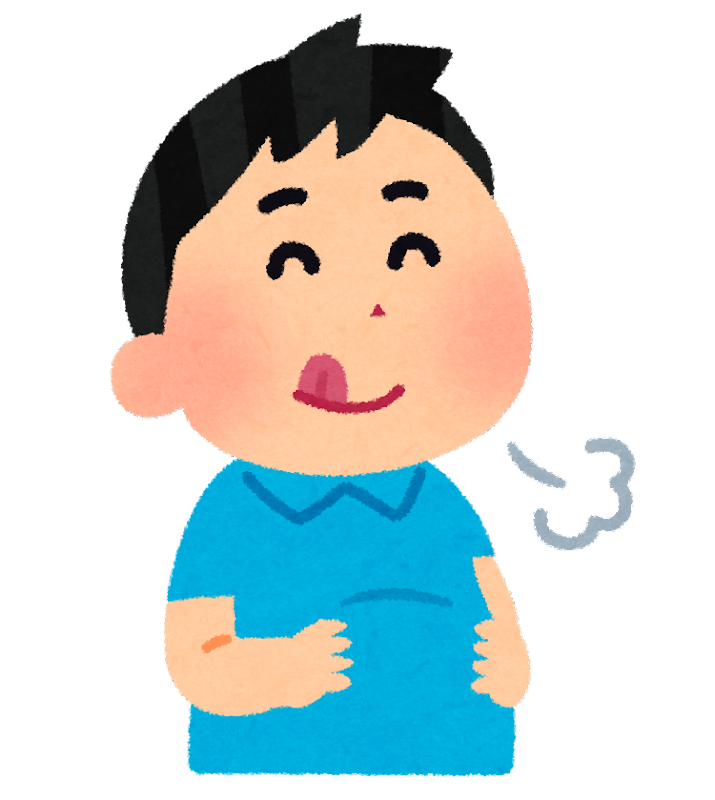 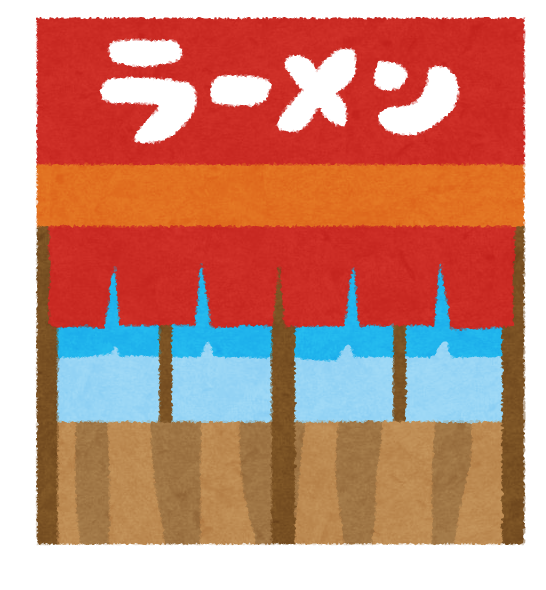 組立配線→ 銅バー加工
加工精度
生産性
資金繰り
横持経費
設備老朽化
納期管理
銅バー調達
メッキ引取り
残材管理
組配
メッキ会社へ
銅バー加工
加工ミス
メッキ不良
スペース確保
納期管理
熟練工不足
キズ・劣化リスク
銅バー加工の解決策は
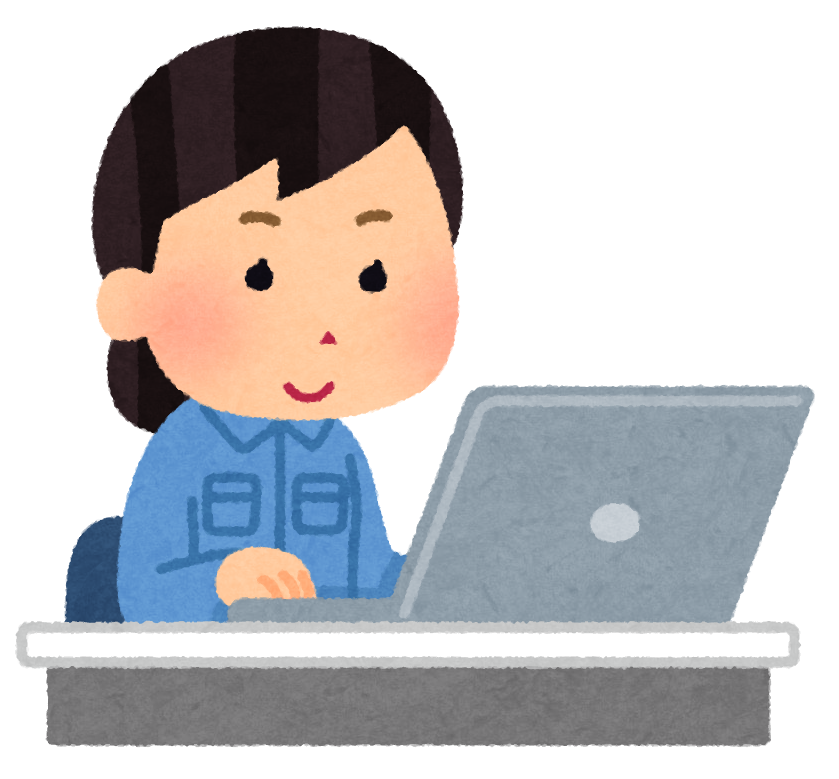 組配着手。　　盤完成！
ジャストに注文
管理の ワンストップ化
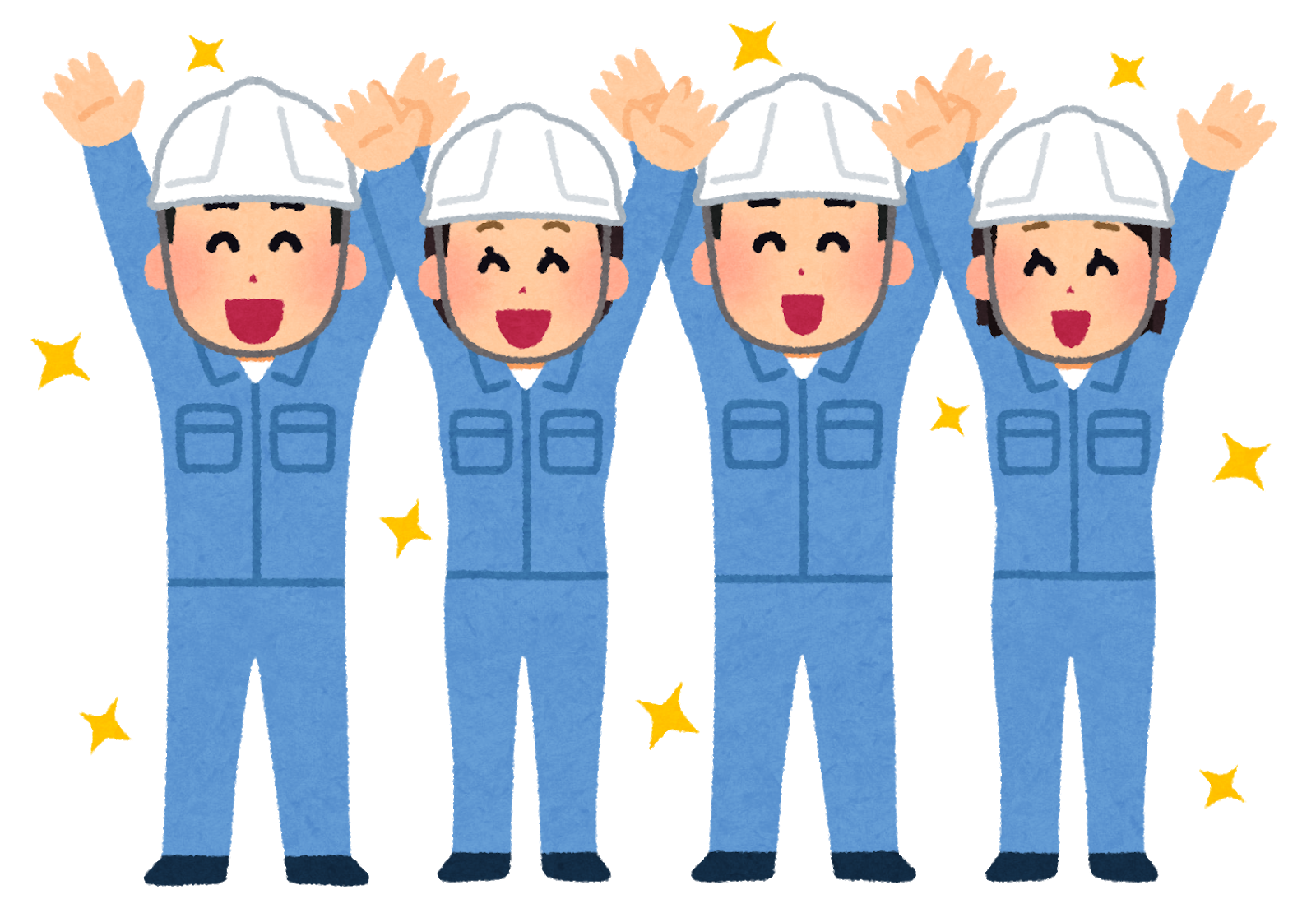 省 工 程 の概念
２０１９年　電設展配布チラシ
２０１９年 JECA FAIRで 既に解決策を提示
３．事例紹介
電気工事会社様へ
制御盤会社様へ
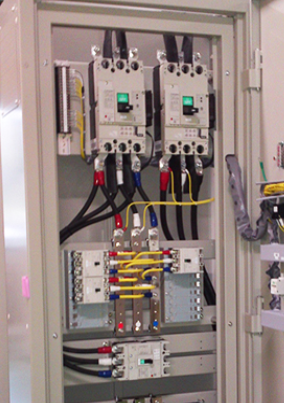 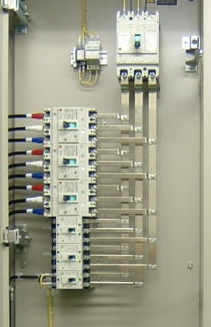 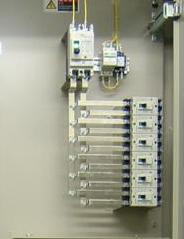 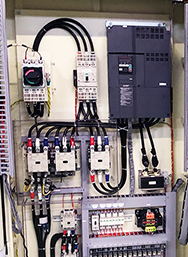 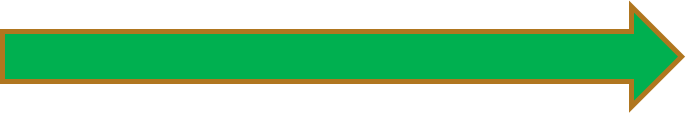 貴社のお話を是非、お聞かせ下さい
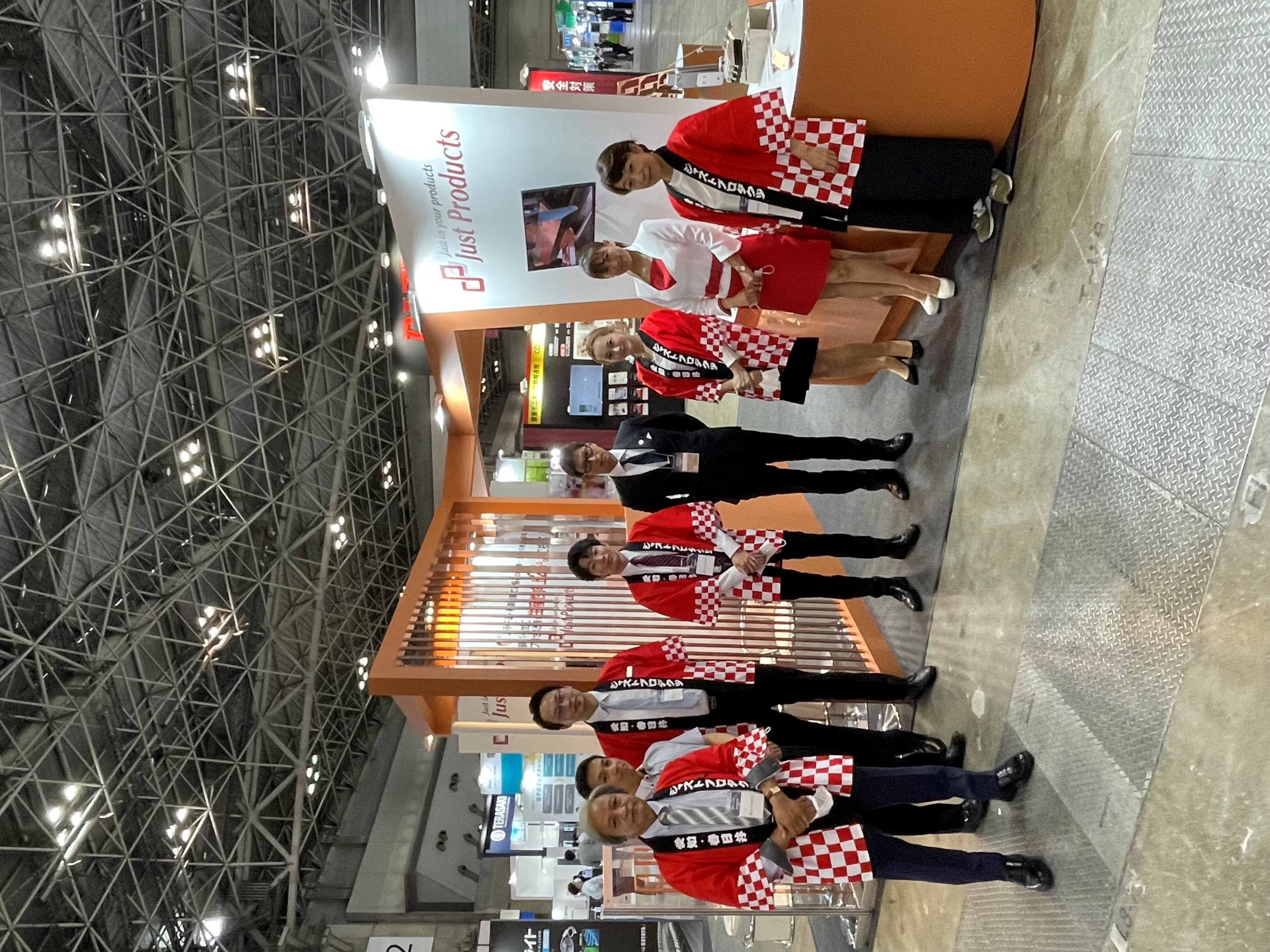 ご清聴ありがとうございました